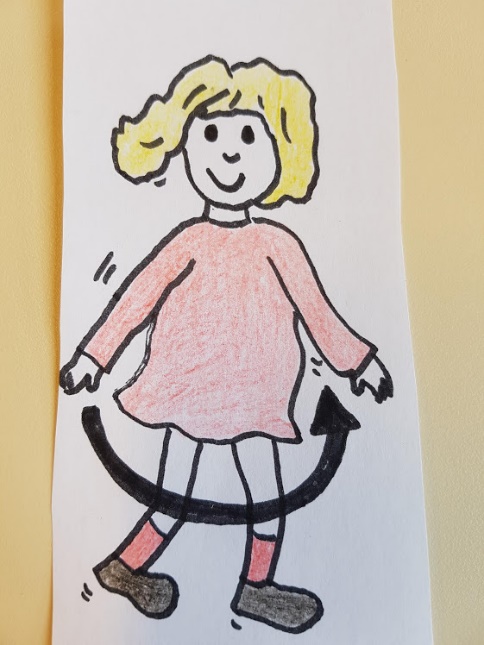 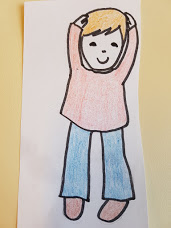 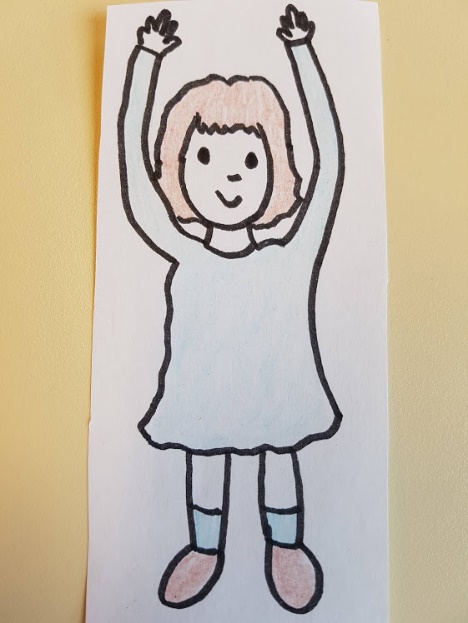 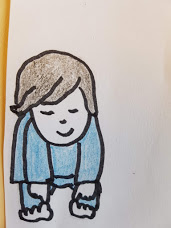 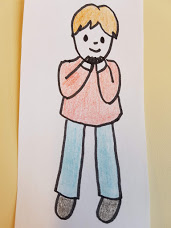 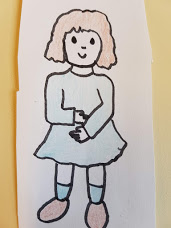 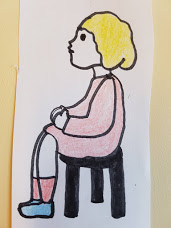 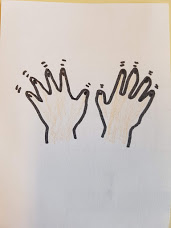 Guillemette Leserf CPDLV
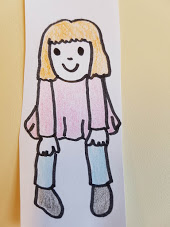 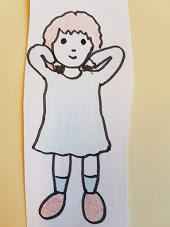 Guillemette Leserf CPDLV